Distribution of Silicic Volcanism in the Great Basin
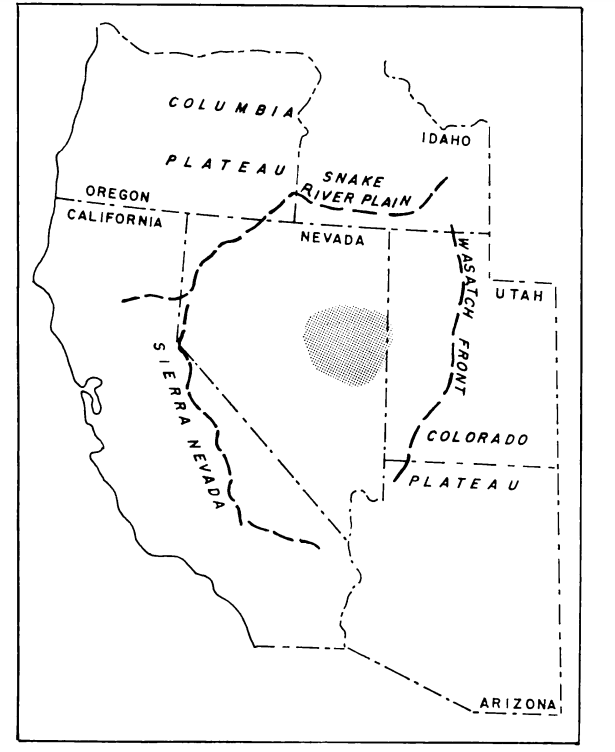 Armstrong et. al. 1969


Ryan Parkyn
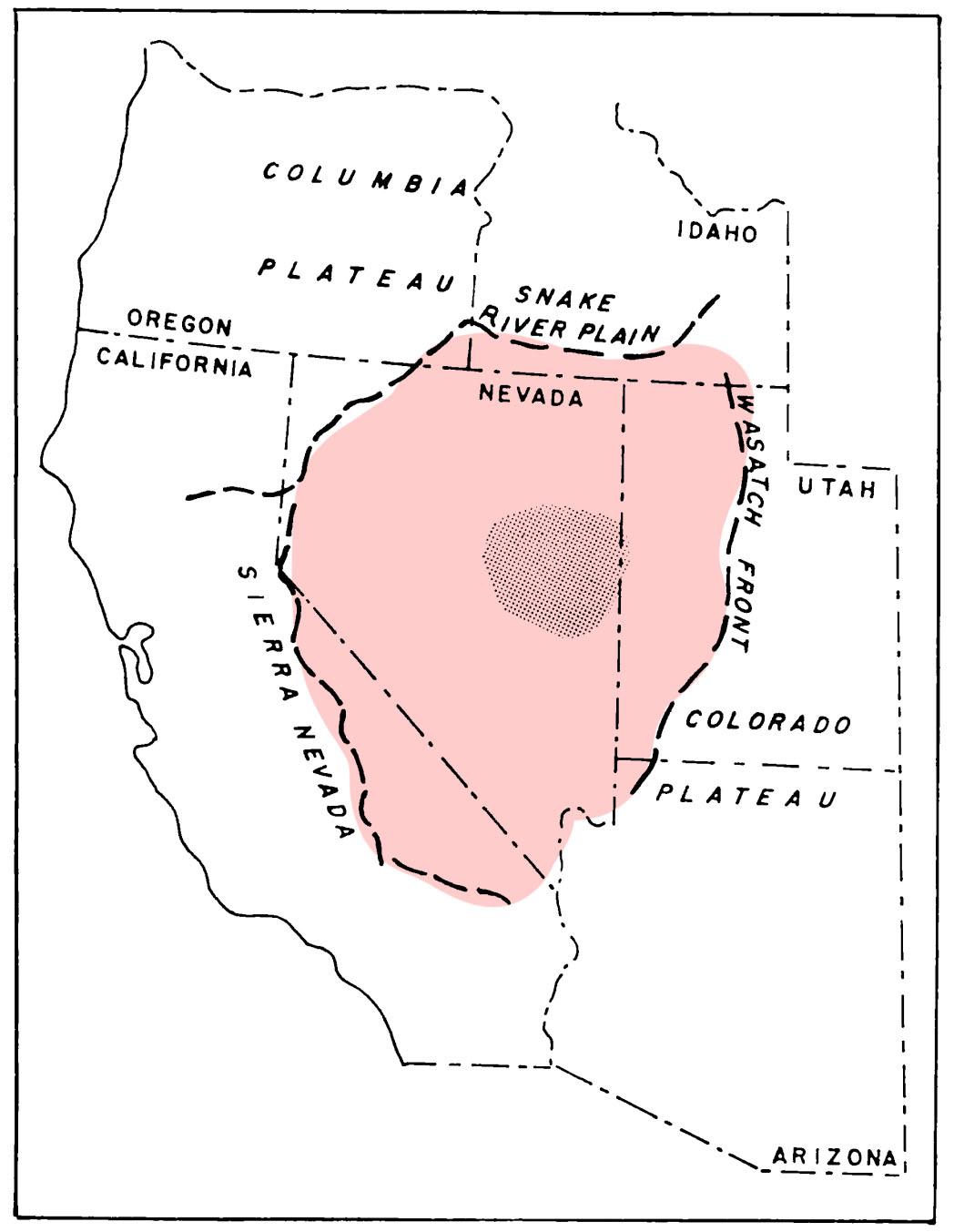 Distribution of Cenozoic volcanics
Study area great basin = east-central nevada and locally other regions
n=250 K-Ar ages of siliceous volcanics from literature
Biotite and sanidine
Extends to geomorphological boundaries of GB
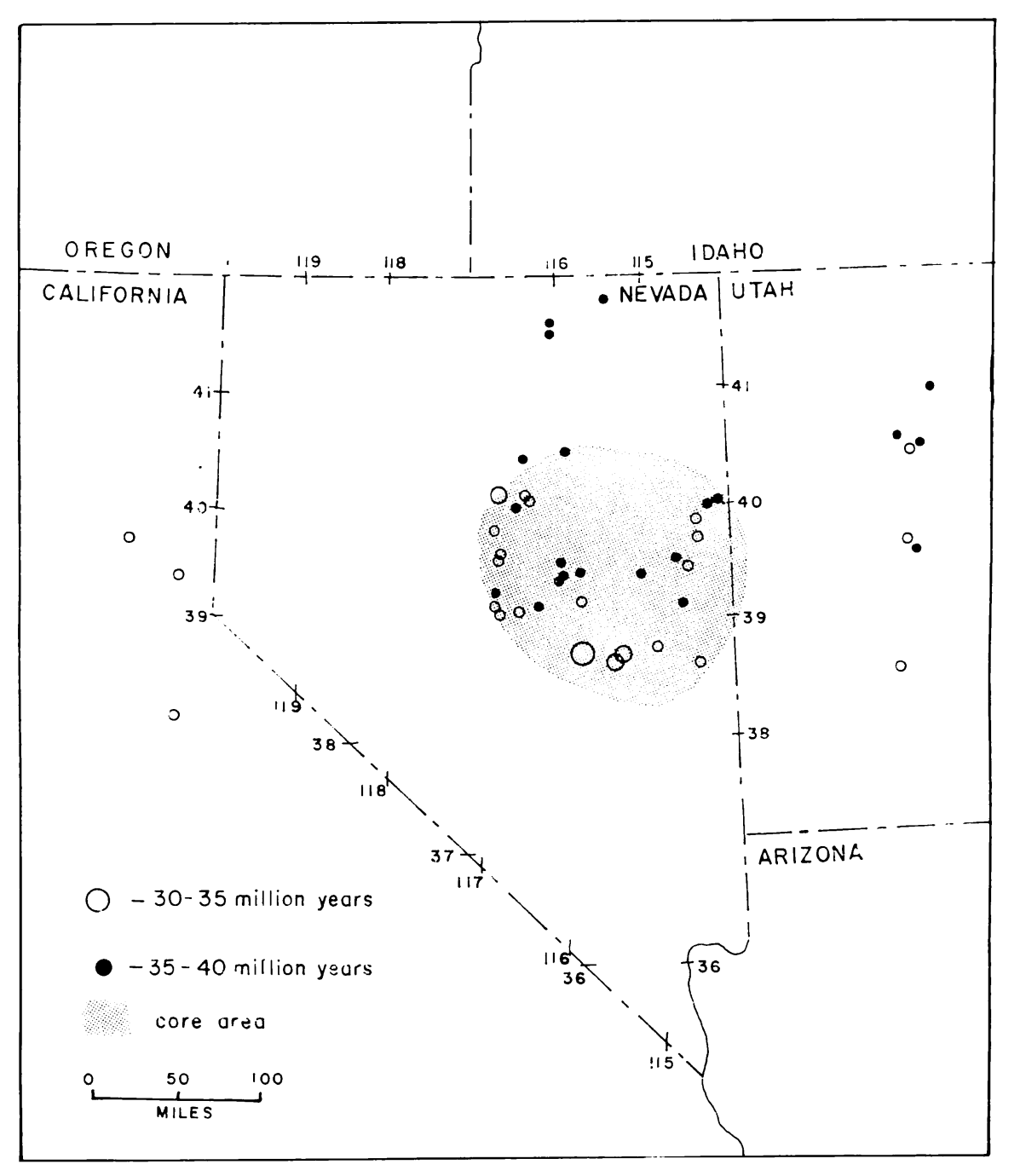 Distribution of Cenozoic volcanics
Oldest silicic volcanics constrained to east central nevada
30-35Ma
35-40Ma
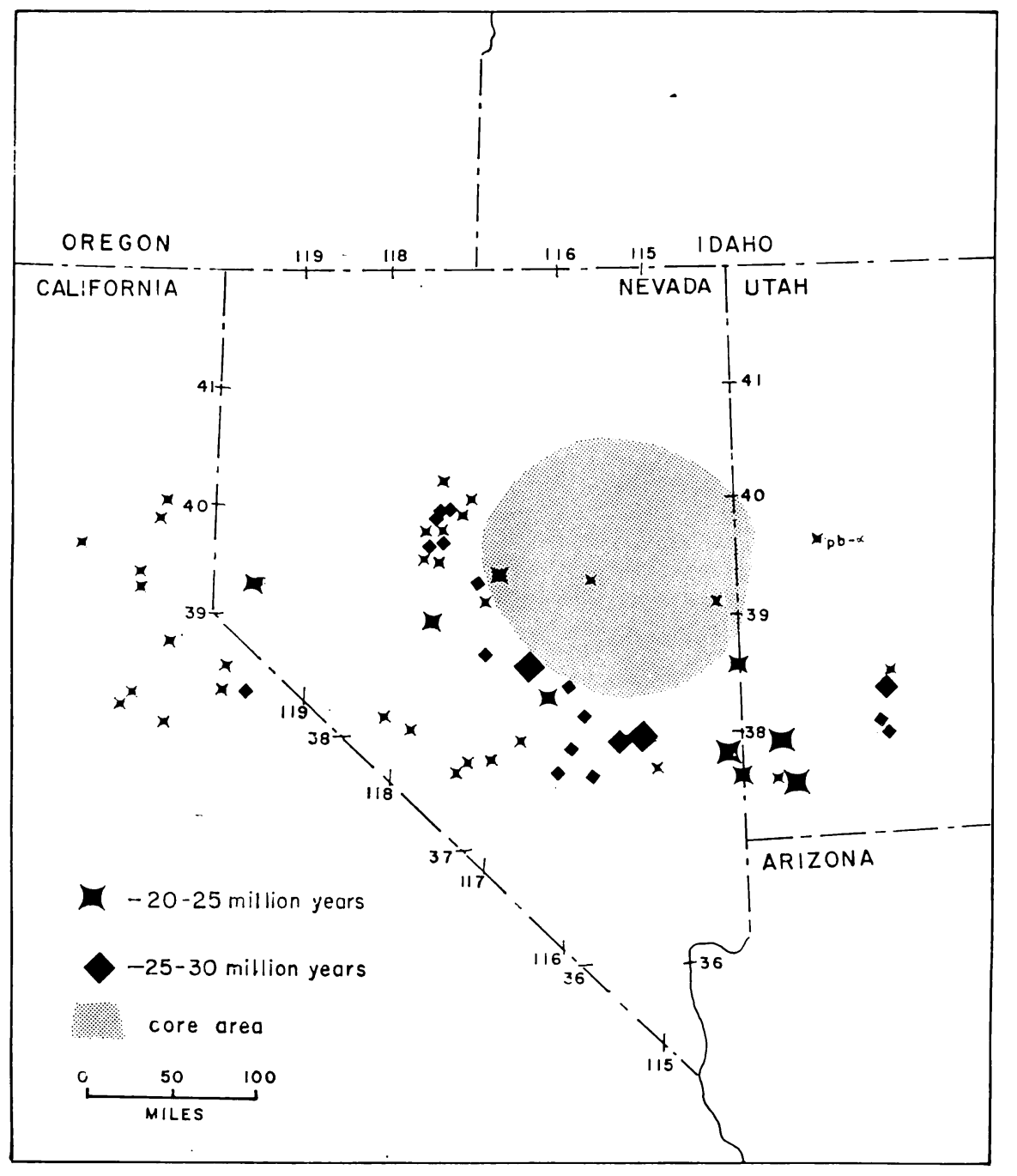 Distribution of Cenozoic volcanics
Silicic volcanics aged 20-25 Ma and 25-30 Ma lies outside east-central Nevada (“Intermediate”)
Outliers: Volcanics near Wasatch Front
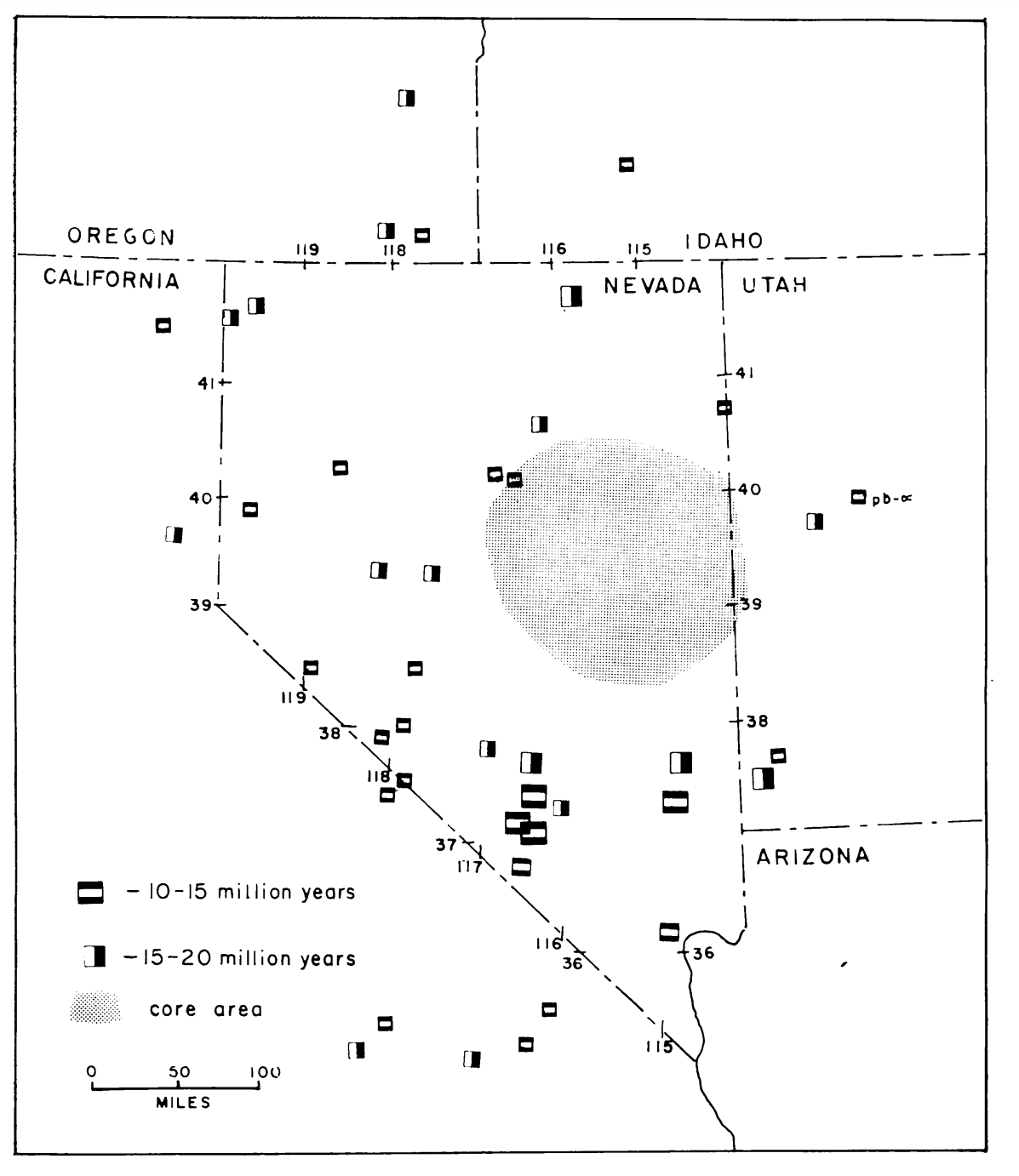 Distribution of Cenozoic volcanics
Younger 10-15Ma and 15-20Ma volcanics lie in margins of Great Basin
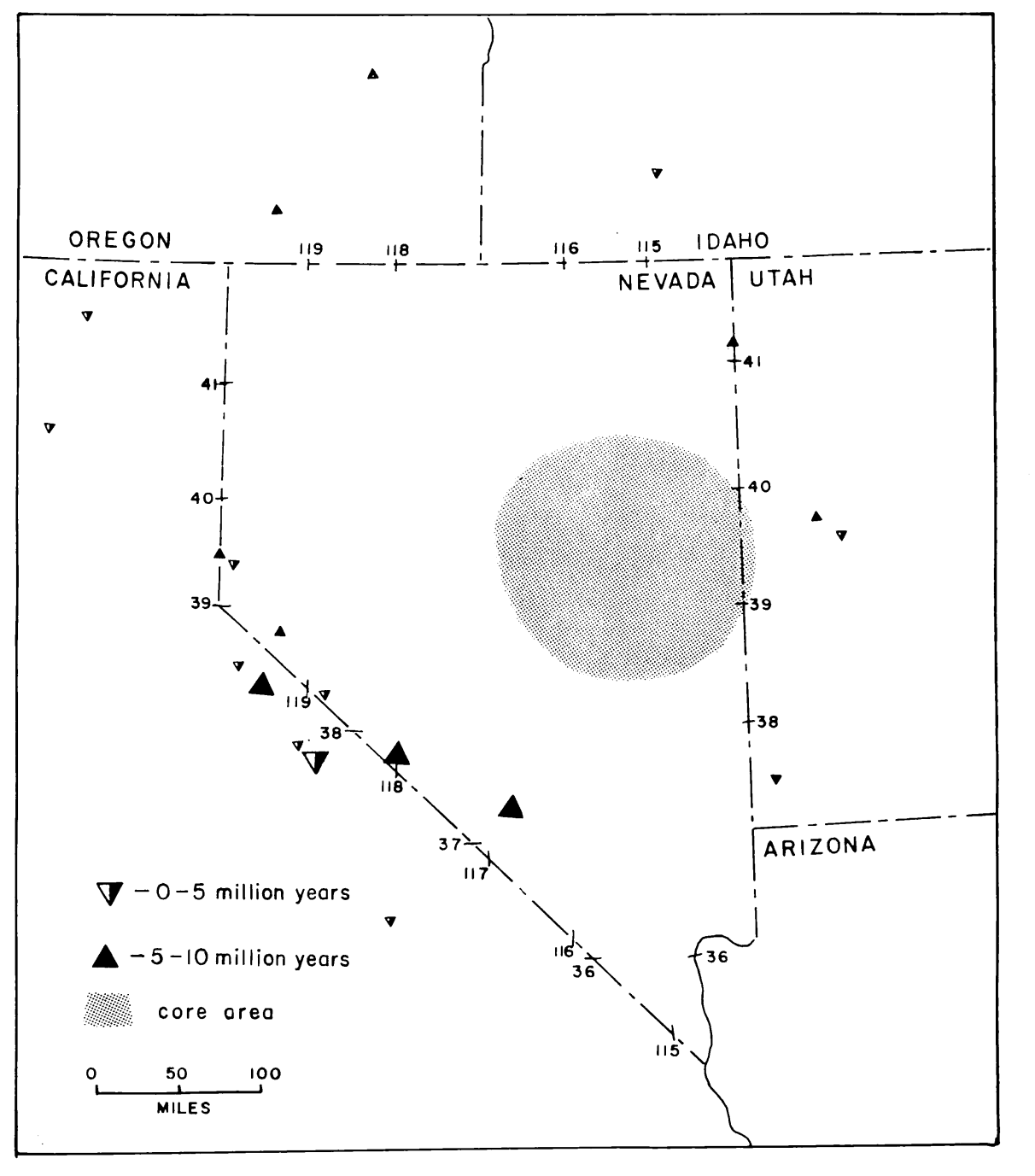 Distribution of Cenozoic volcanics
Youngest 5-10 M and 0-5Ma volcanics are less abundant and are at furthest extent of Great Basin
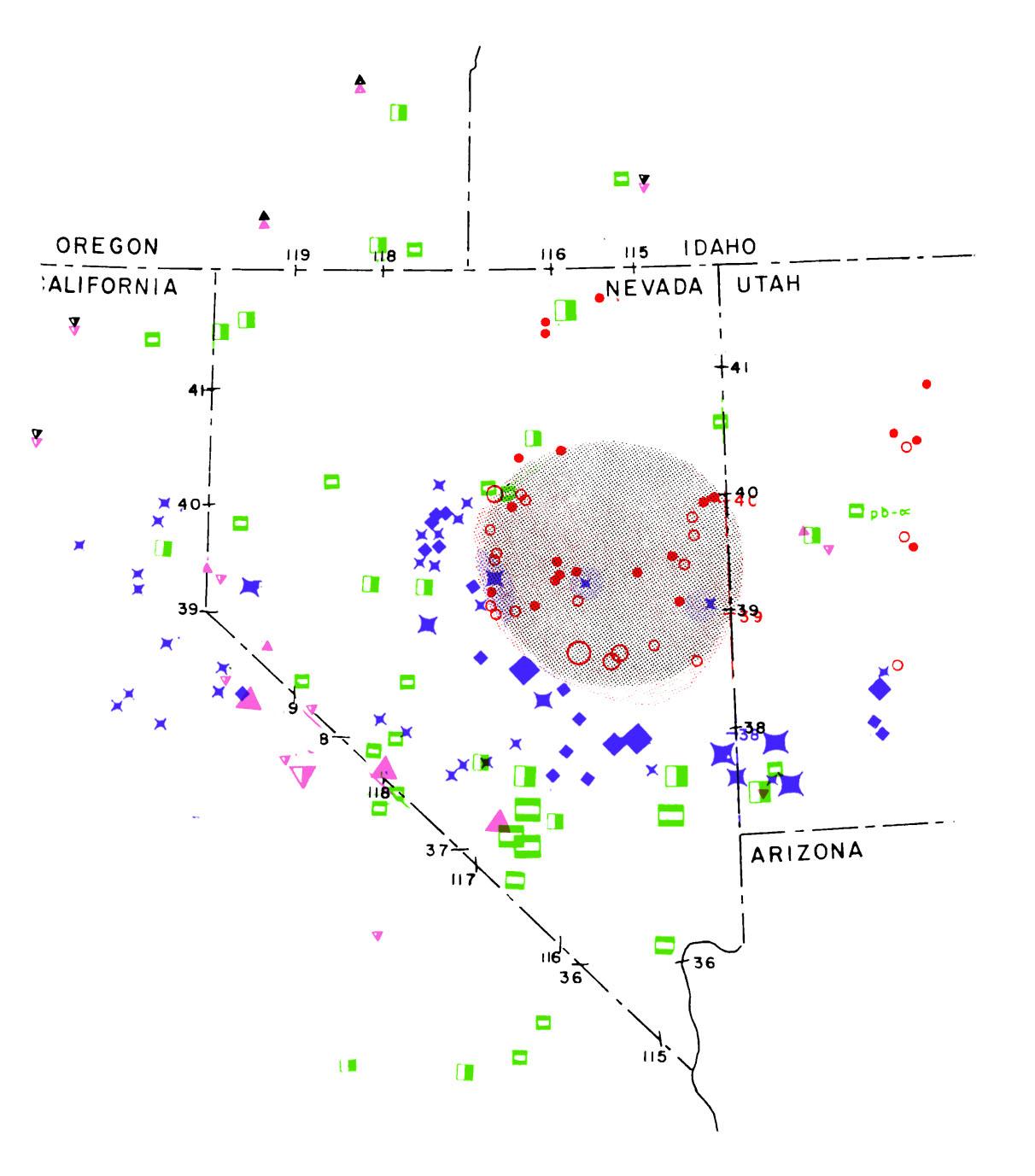 Red = 30-40Ma
Blue = 30-20Ma
Green = 20-10 Ma
Pink = 10 - 0 Ma
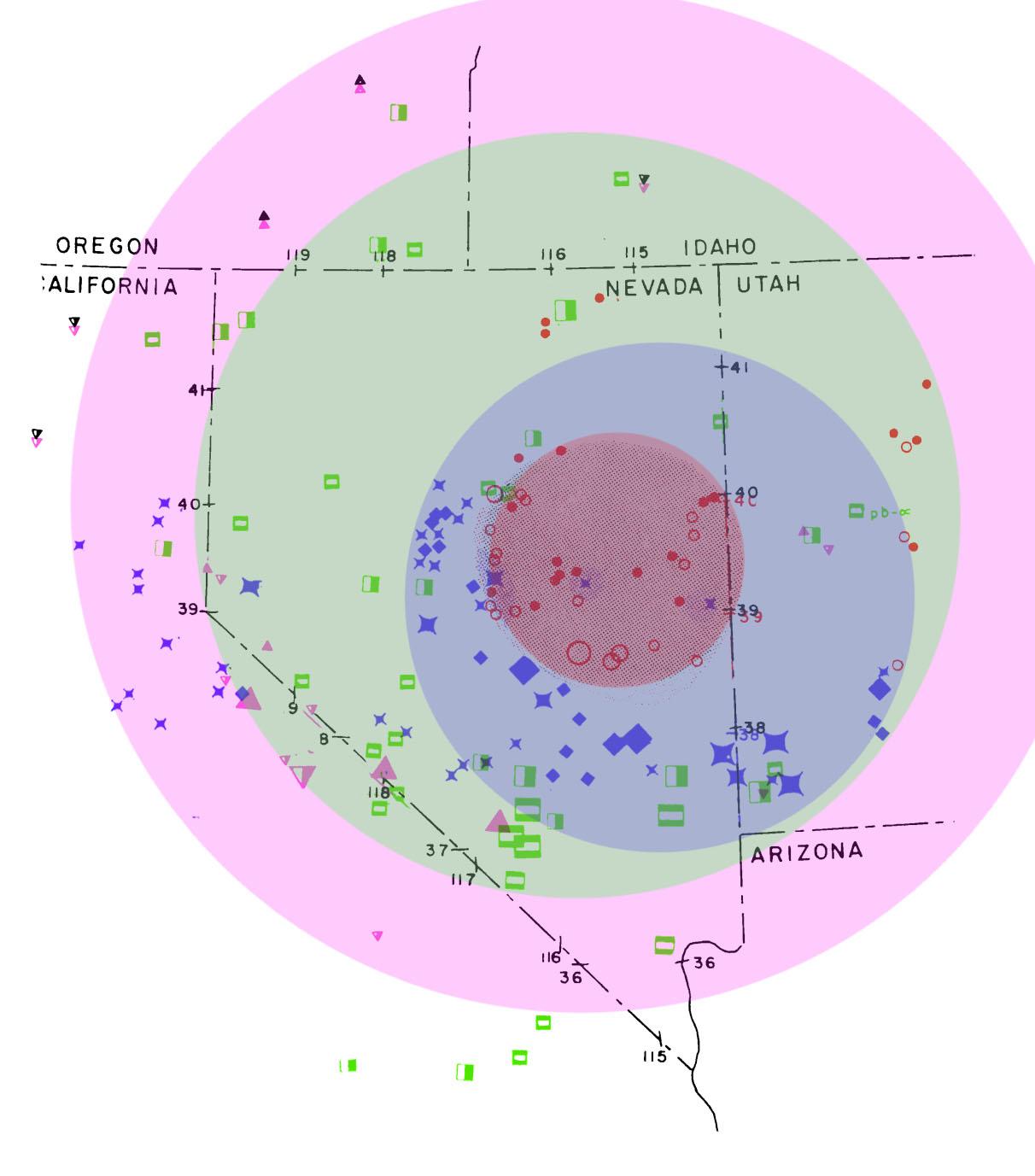 Red = 30-40Ma
Blue = 30-20Ma
Green = 20-10 Ma
Pink = 10 - 0 Ma
Hypothesis 1: 
Extension beneath continent of the east pacific rise
Hypothesis 2:
Magma generation from direct heating of lower crust 
Hypothesis 3: 
Convection current of mantle led to magma diapirs. Distention and fractures led to decompression melting
Volcanics distribution consistent with other features such as: 
Large scale normal faulting
Crustal thickening/thinning
Seismic velocities/densities
Heat flow
30-40Ma                30-20Ma                     20-10 Ma                    10 - 5 Ma                  .
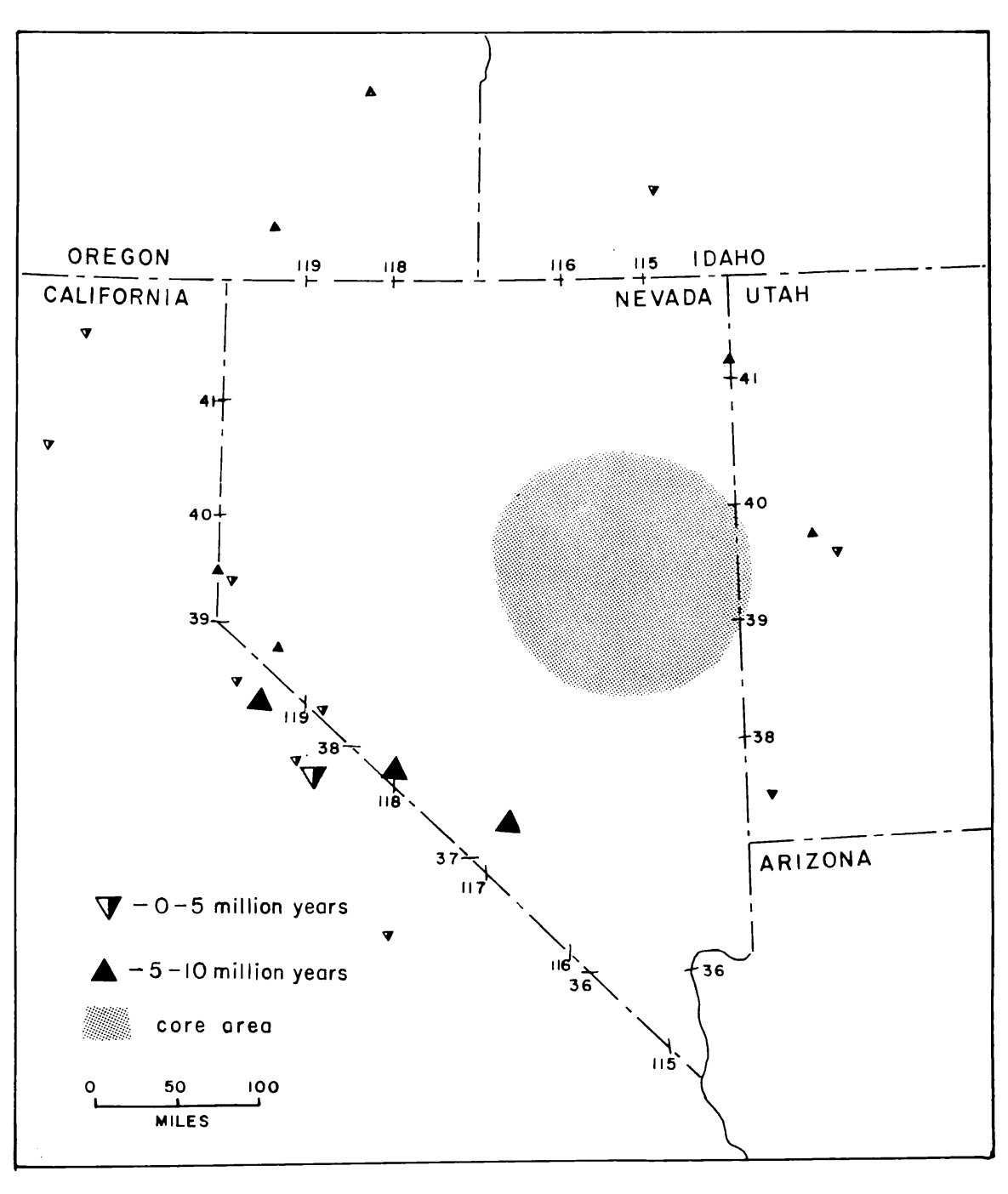 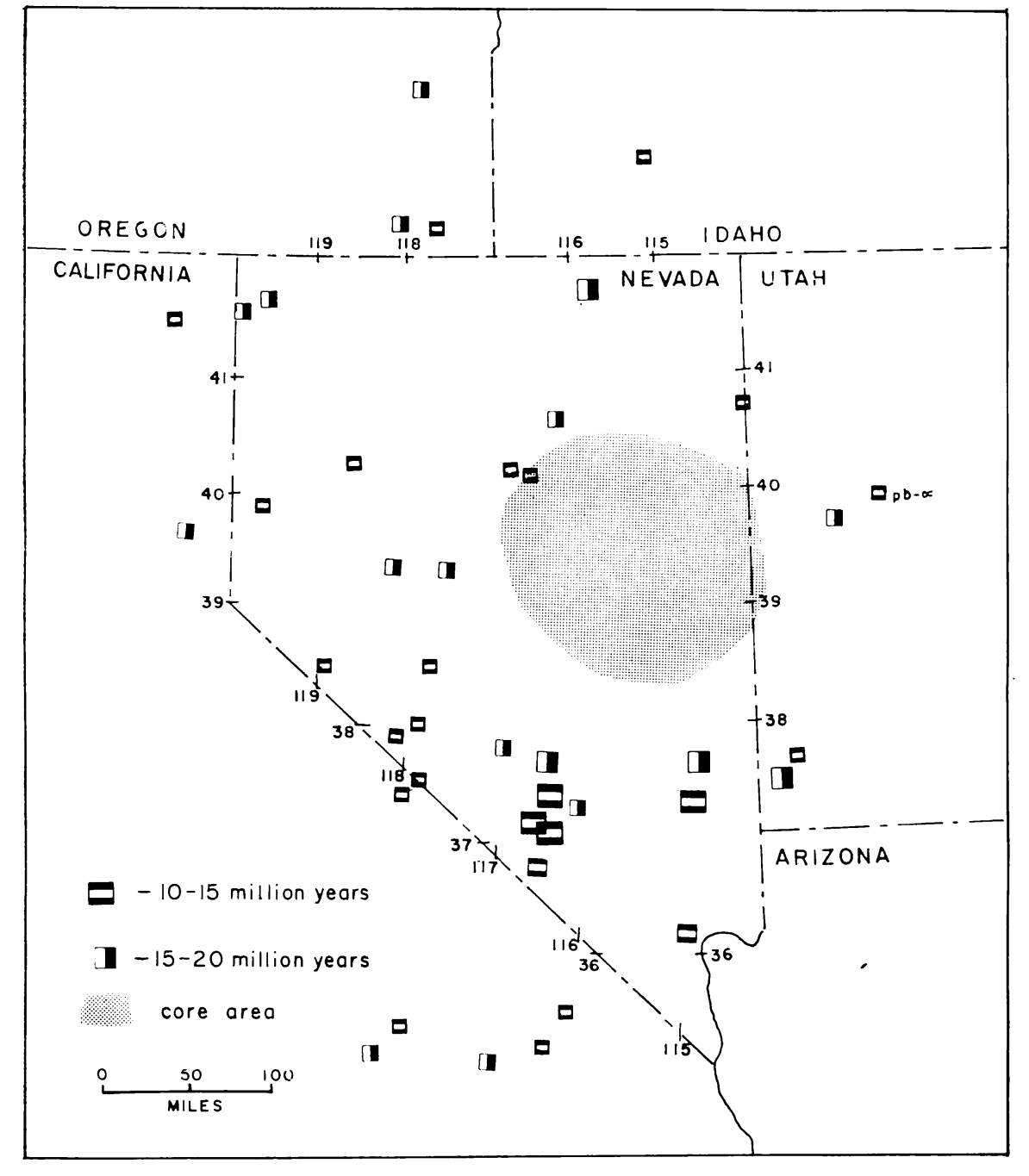 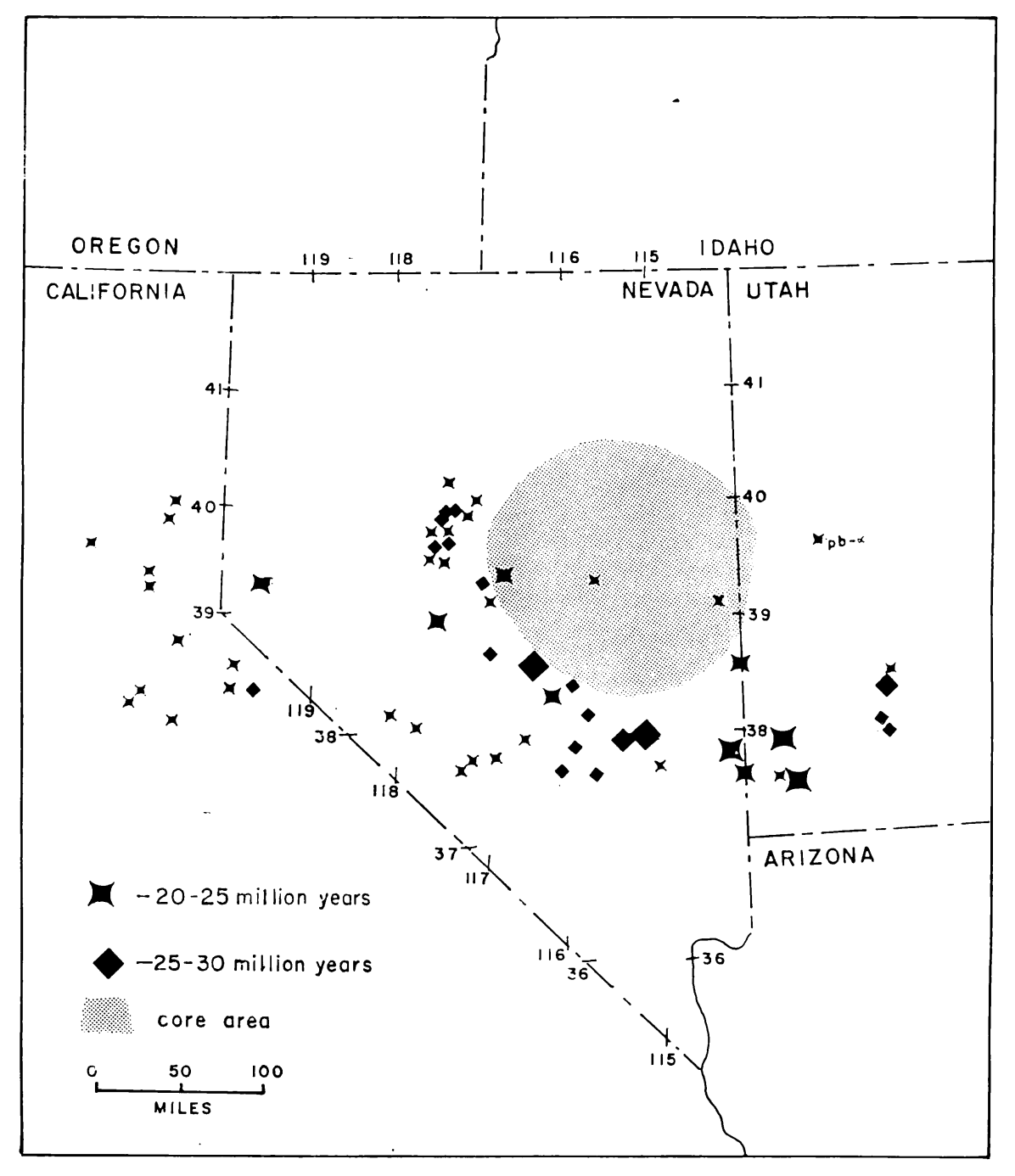 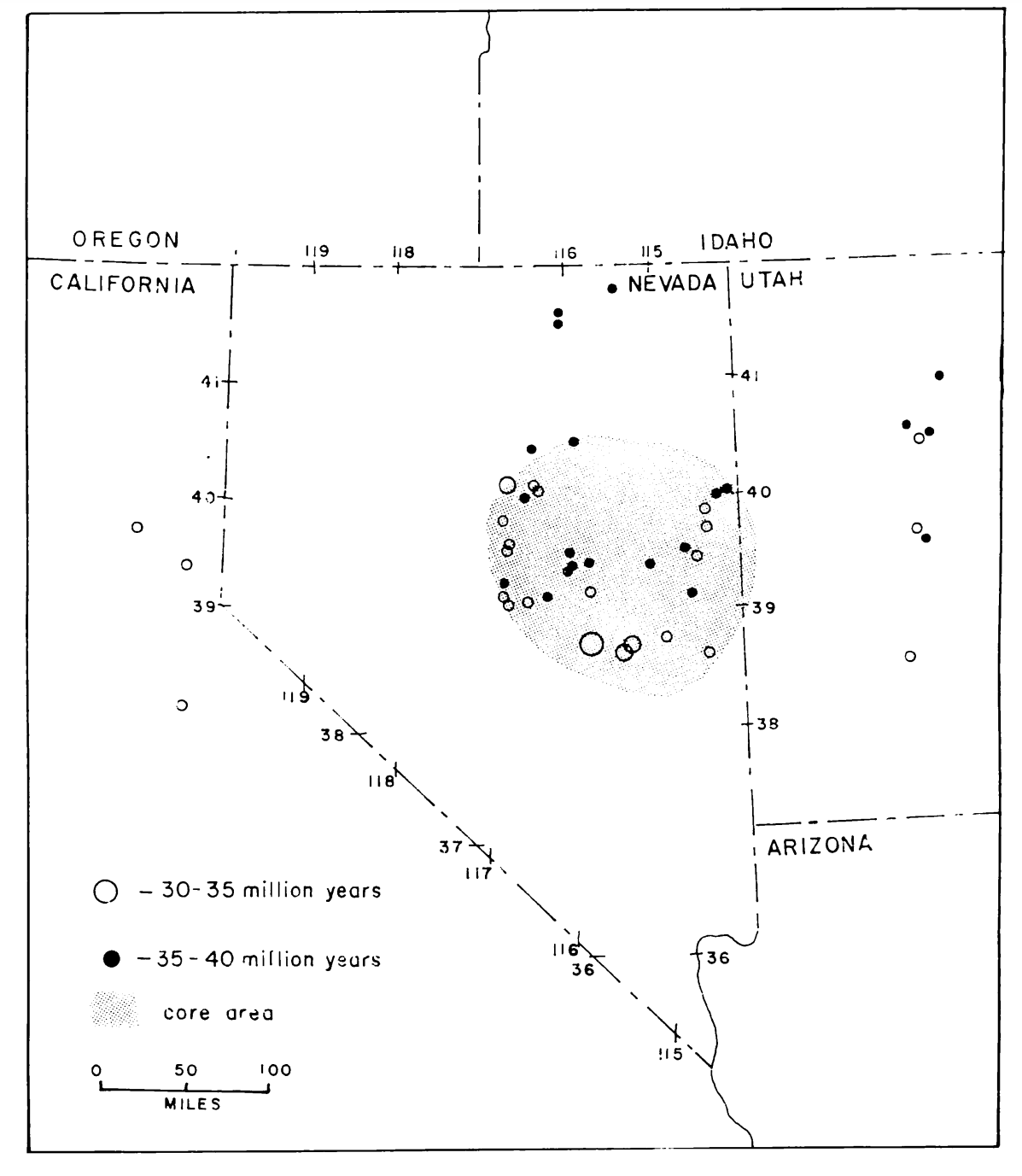 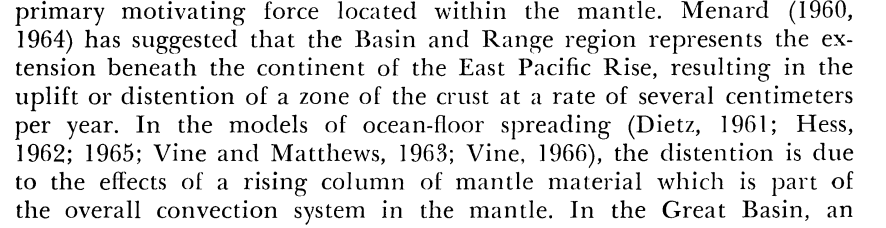 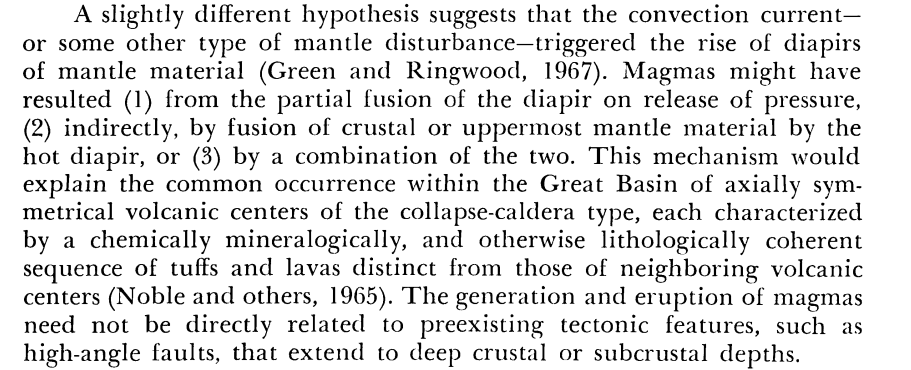 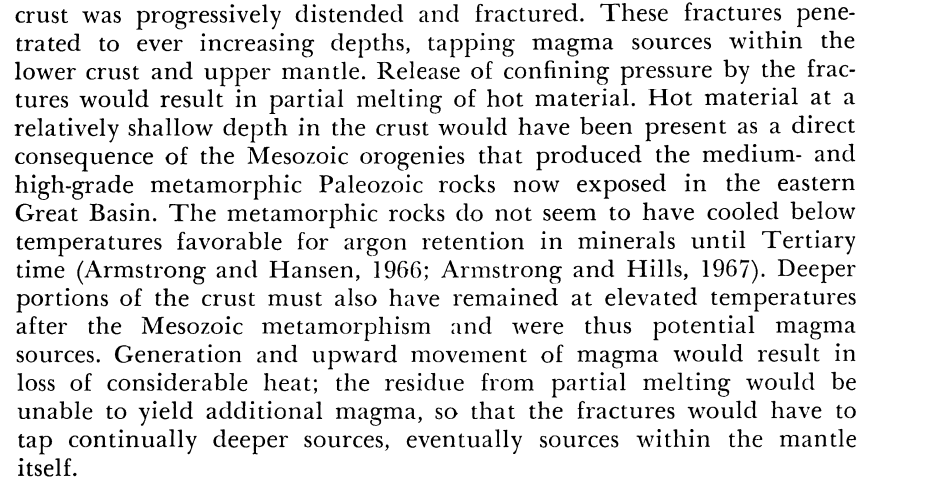